Chongqing University of Technology
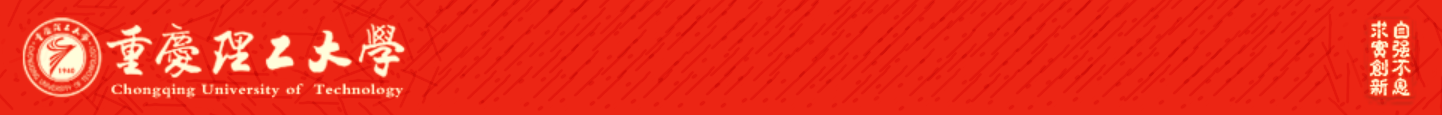 ATAI
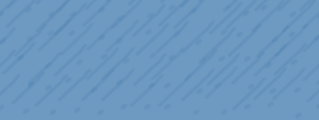 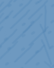 Advanced Technique of Artificial  Intelligence
Chongqing University of Technology
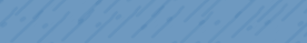 Cascaded Semantic and Positional Self-Attention
Network for Document Classification(EMNLP  2020)
Reported by Ting Wang
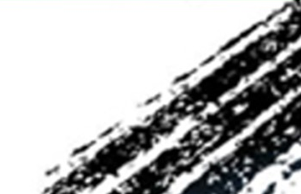 2020.11.15  •  ChongQing
Chongqing University of Technology
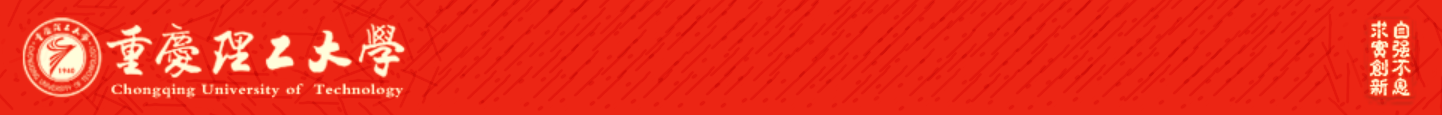 ATAI
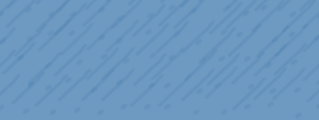 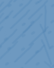 Advanced Technique of Artificial  Intelligence
Chongqing University of Technology
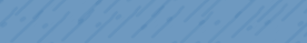 1. Introduction
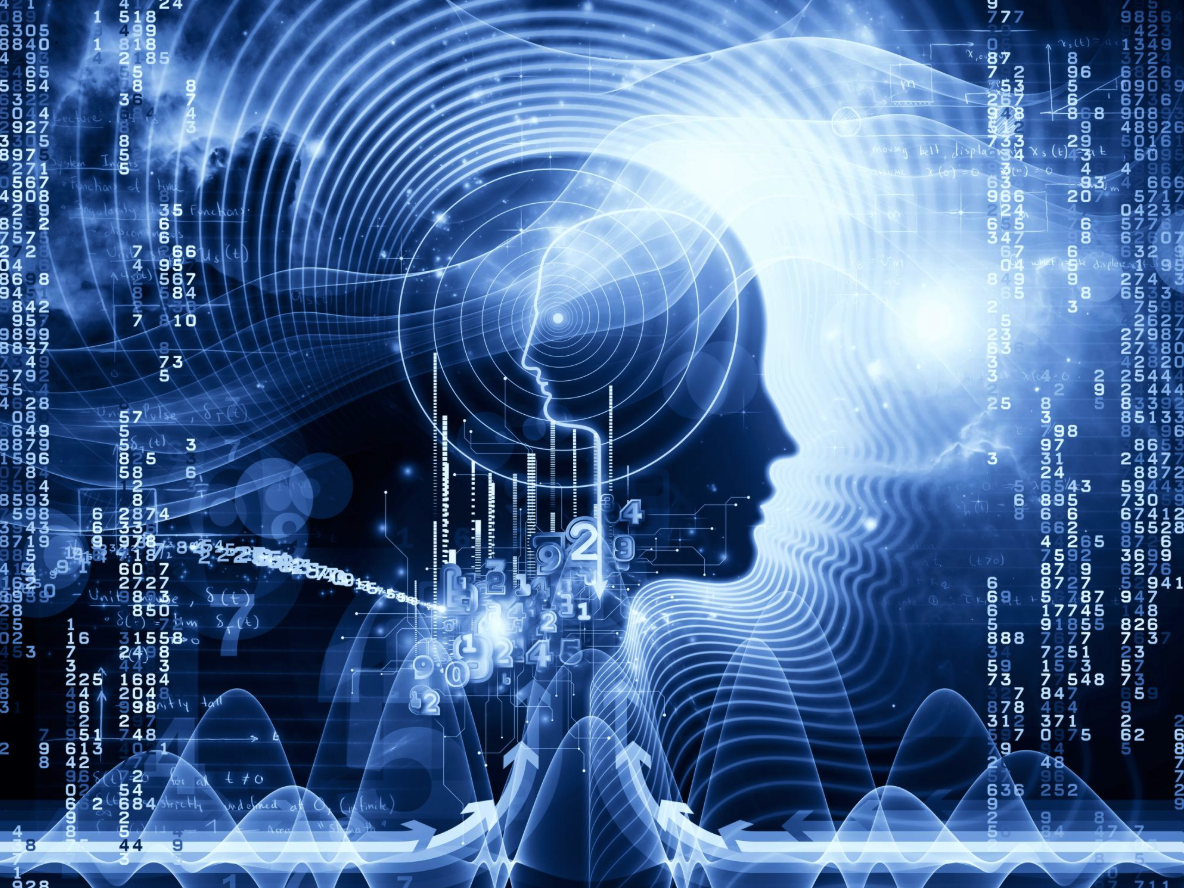 2. Method
3. Experiments
4. Conclusion
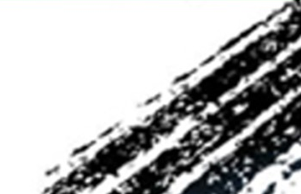 Introduction
Challenge：
How to systematically aggregate semantic information (word embedding) with positional (or temporal) information (word orders).
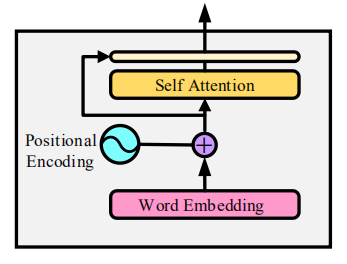 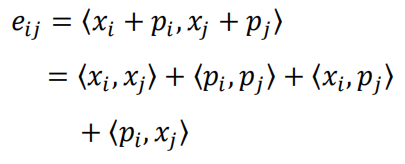 noise
1.Explore a new architecture in combining the semantic and temporal information
in document classification, called “cascaded semantic and positional self-attention network”(CSPAN)
2.It demonstrates very compact model size and fast convergence rate during the training process, which is particularly desirable for large problems.
3.Results on several benchmark datasets demonstrate that our method outperforms state-of-the-art methods.
Introduction
Innovation：
input sequence:
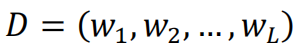 （1）
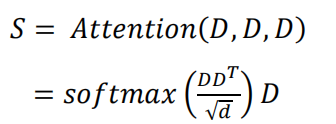 （2）
Approach
Semantic Self-Attention:
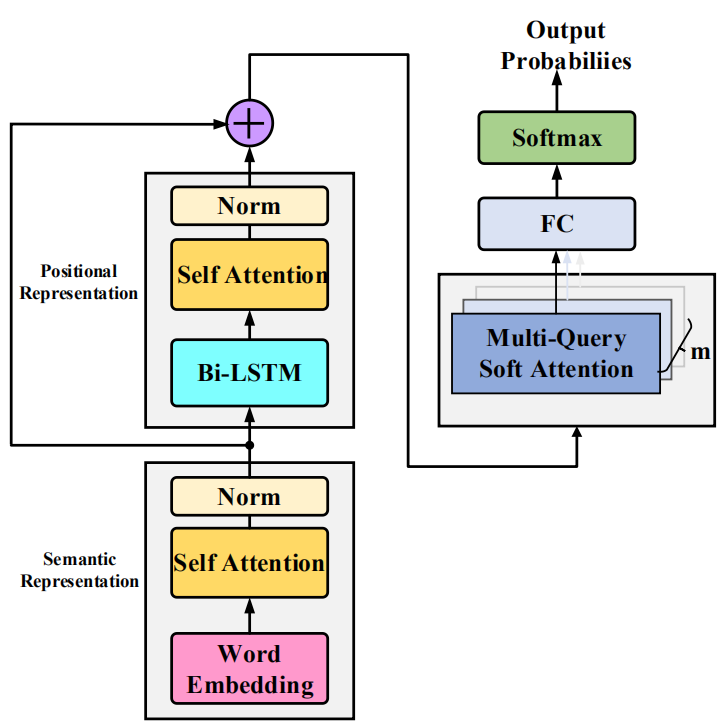 self-attention:
1.
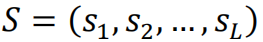 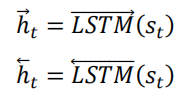 Bi-LSTM:
（3）
position-aware:
（4）
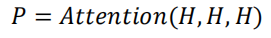 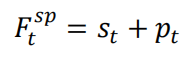 residual connect:
（5）
Approach
Semantic and Positional Residual Connection:
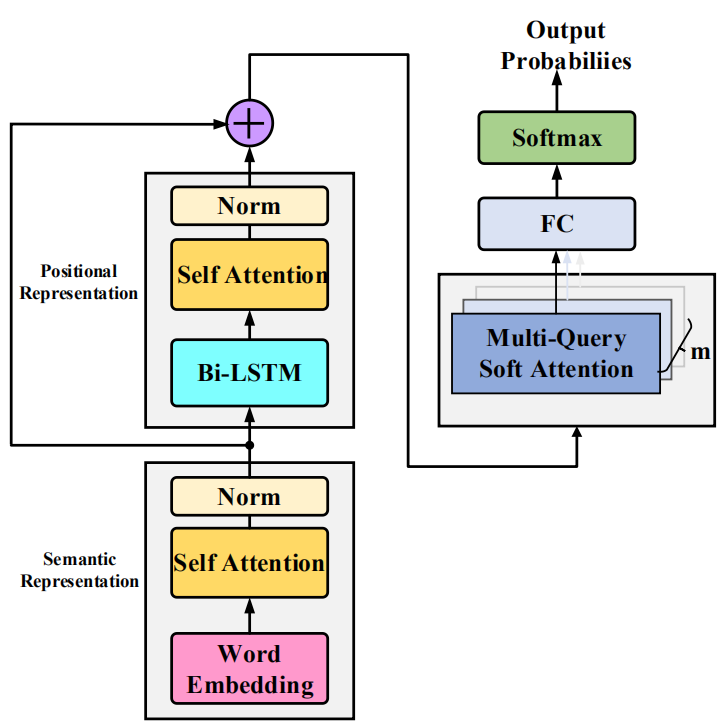 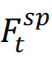 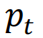 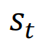 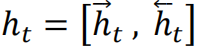 2.
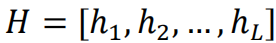 （10）
（11）
Approach
Multi-Query Soft Attention:
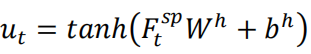 （6）
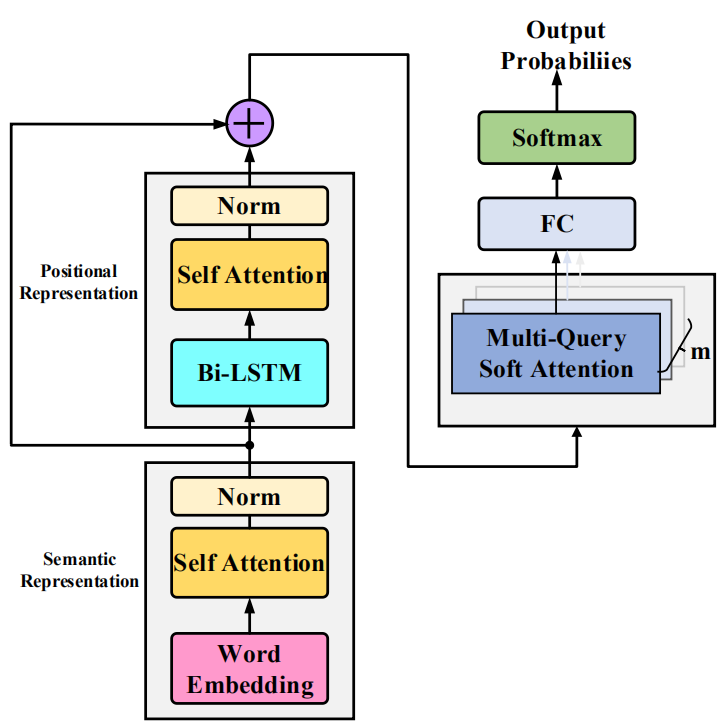 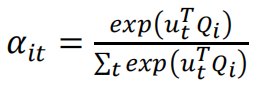 （7）
3.
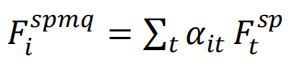 （8）
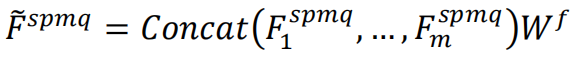 （9）
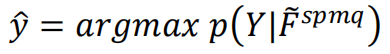 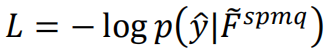 Experiments
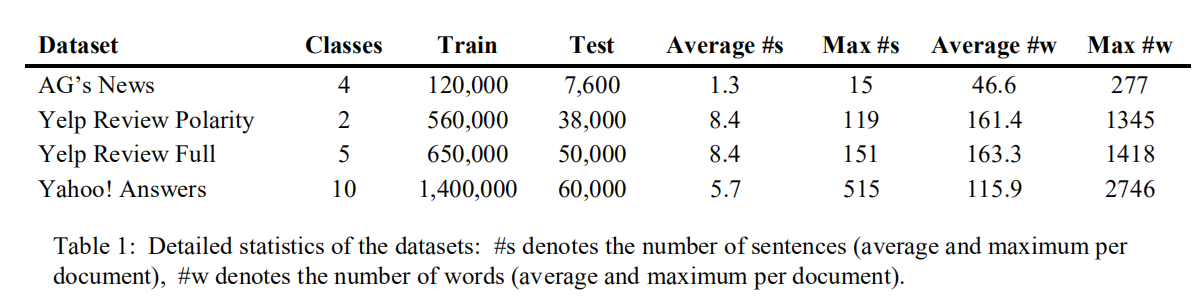 Datasets：
AG‘s news: https://www.kaggle.com/amananandrai/ag-news-classification-dataset
Yelp Review Full: https://www.kaggle.com/omkarsabnis/yelp-reviews-dataset
Yahoo! Answers: https://www.kaggle.com/soumikrakshit/yahoo-answers-dataset
Experiments
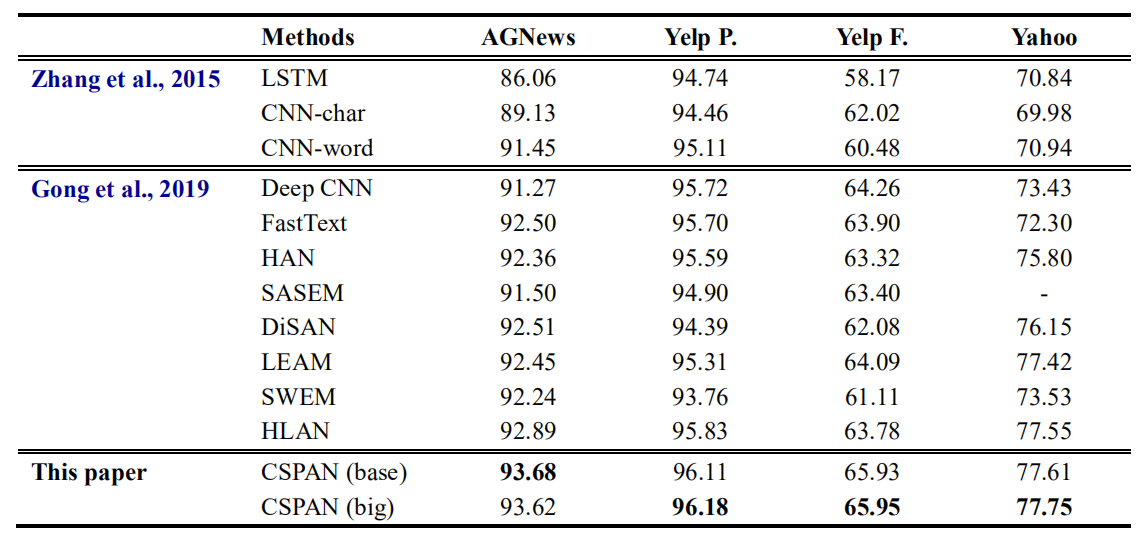 base：Single-layer Bi-lstm                 big: Three hidden layer Bi-lstm
Experiments
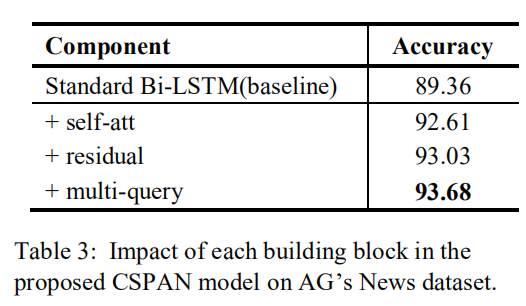 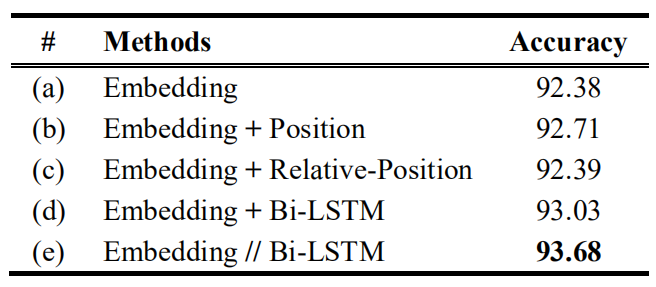 Different ways in combining the semantic and the positional information and their accuracy on AG’s News dataset.
Experiments
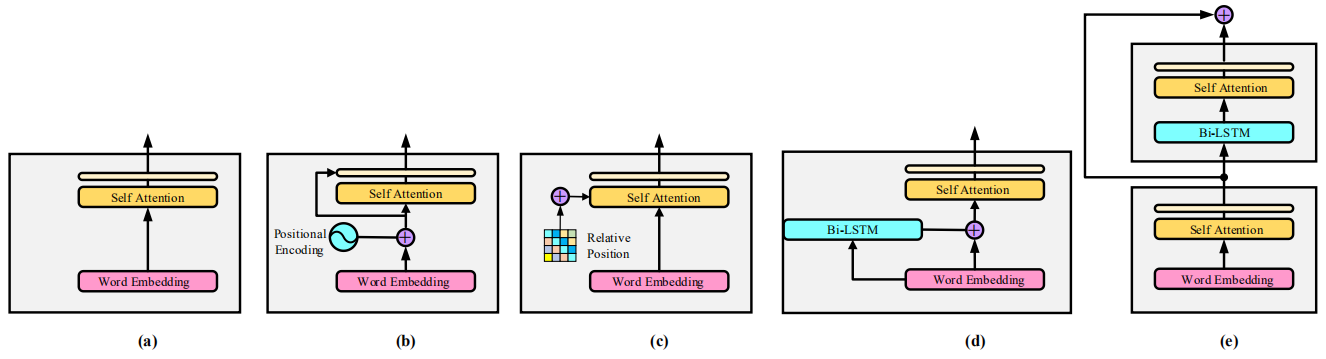 Conclusion
We presented the cascaded semantic and positional self-attention to aggregate semantic and positional information in document classification. It overcomes the limitation of existing positional encoding schemes, and shows encouraging performance against state-of-the-art methods using transformers and CNNs. In the meantime, it has a compact model size and is computational efficient. Our studies demonstrate the importance of properly aggregating semantic and positional components, and we will further extend it more challenging NLP tasks in our future research.
Thanks!